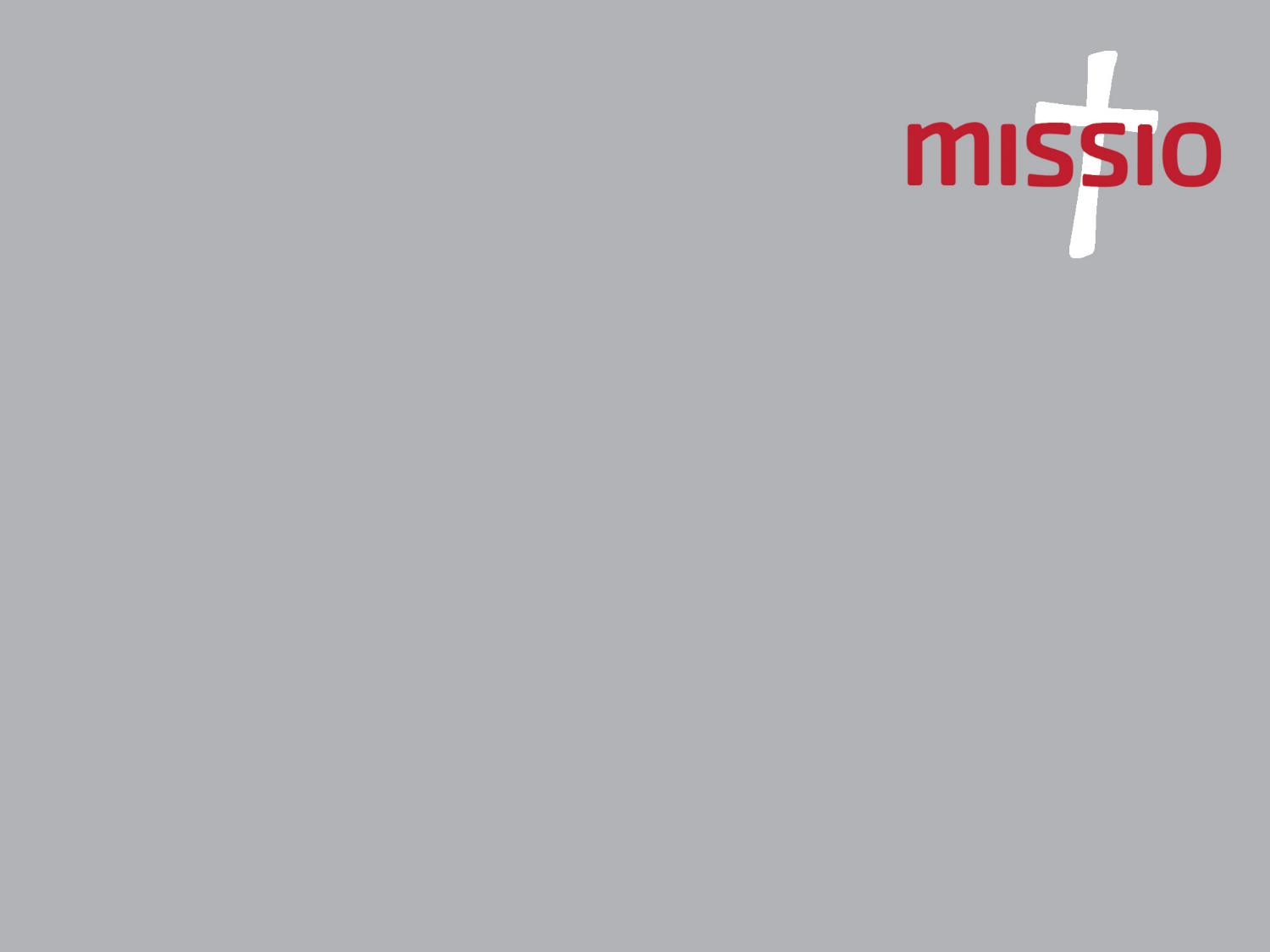 Catholic Social Teaching: 
Care of Creation
‘With you the world can be different. Unless you offer the best of yourselves, the world will never be different.’ 

Pope Francis
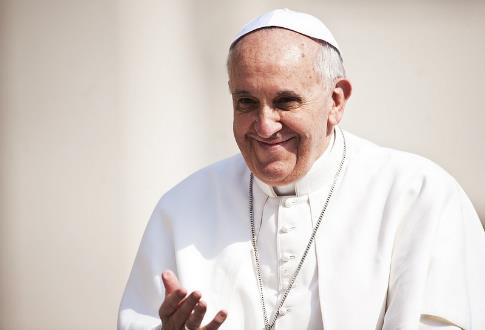 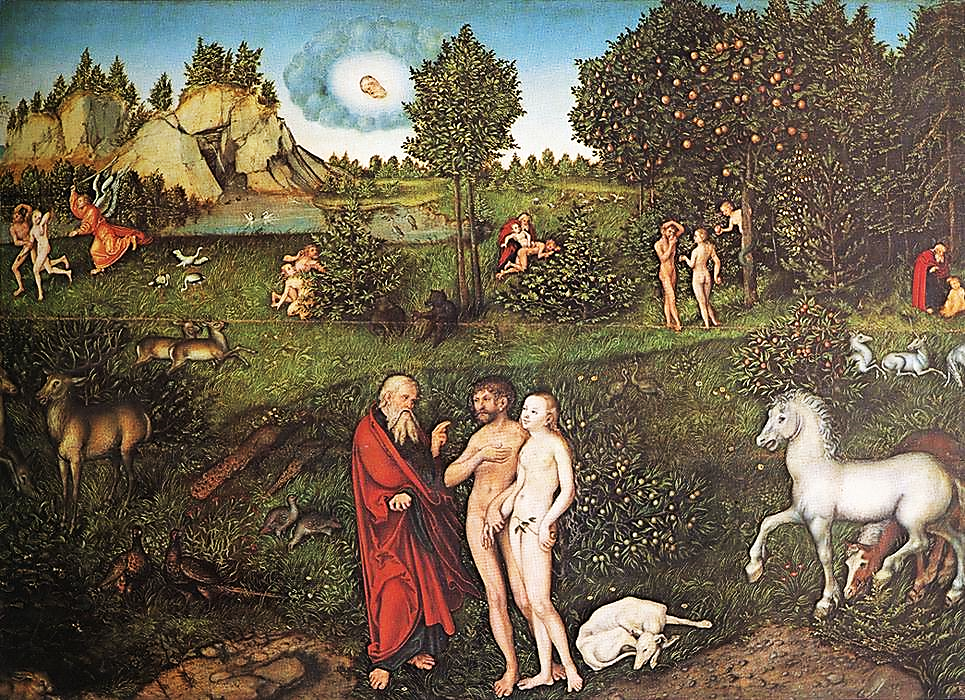 Then God said: "Let us make humankind in our image, according to our likeness; and let them have dominion over the fish of the sea, and over the birds of the air, and over the cattle, and over all the wild animals of the earth, and over every creeping thing that creeps upon the earth." 
Genesis 1:26-27
Human Dignity
Care of Creation
Catholic Social Teaching
Community and Participation
Dignity of Work
Solidarity
Care of Creation
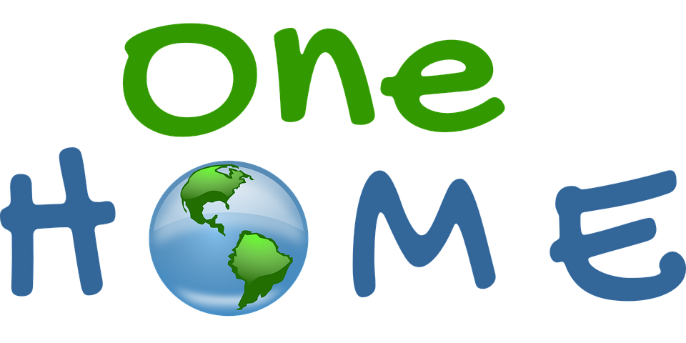 ‘Our throwaway culture affects the poor and quickly reduces all things to rubbish… Make a serious commitment to care for creation, to pay attention to every person, to combat the culture of waste.’  Pope Francis
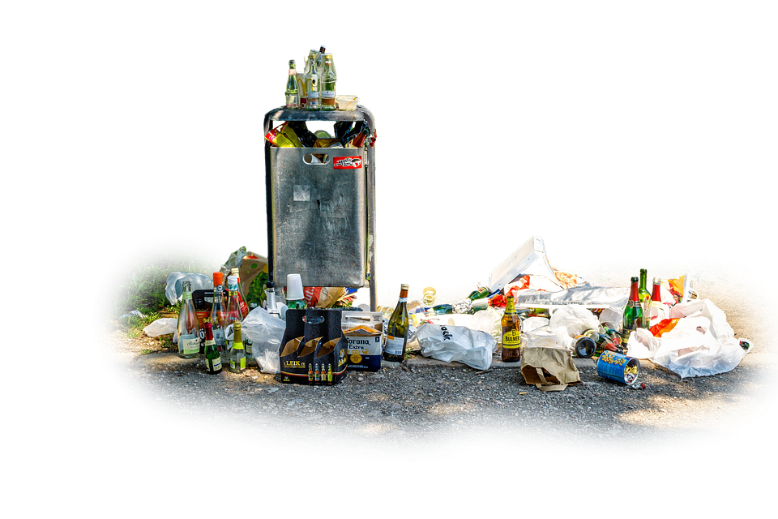 Care of Creation
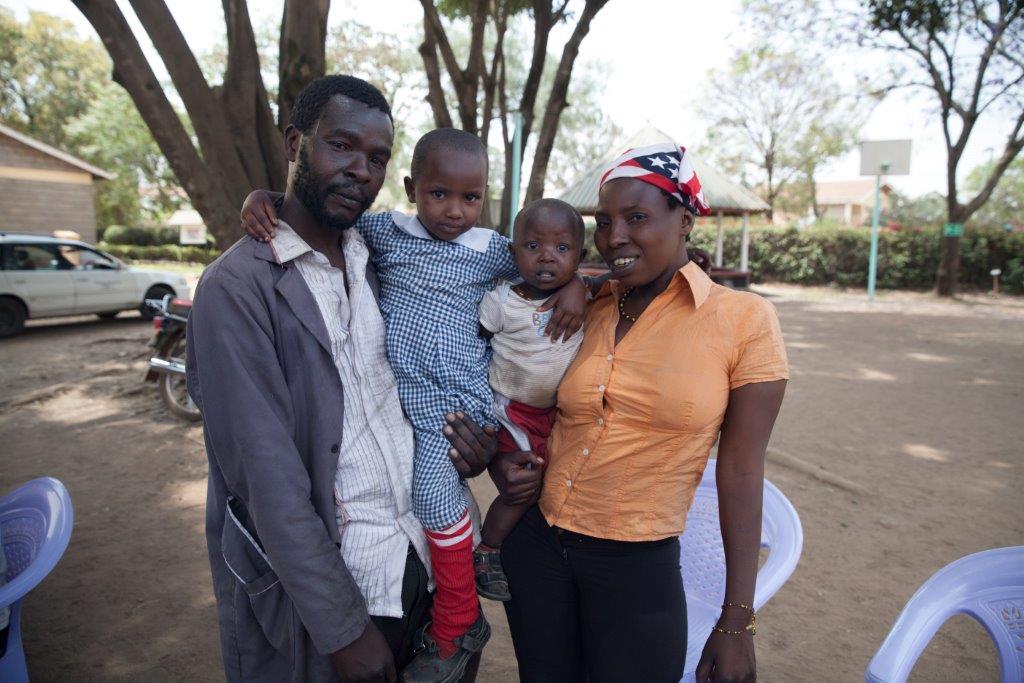 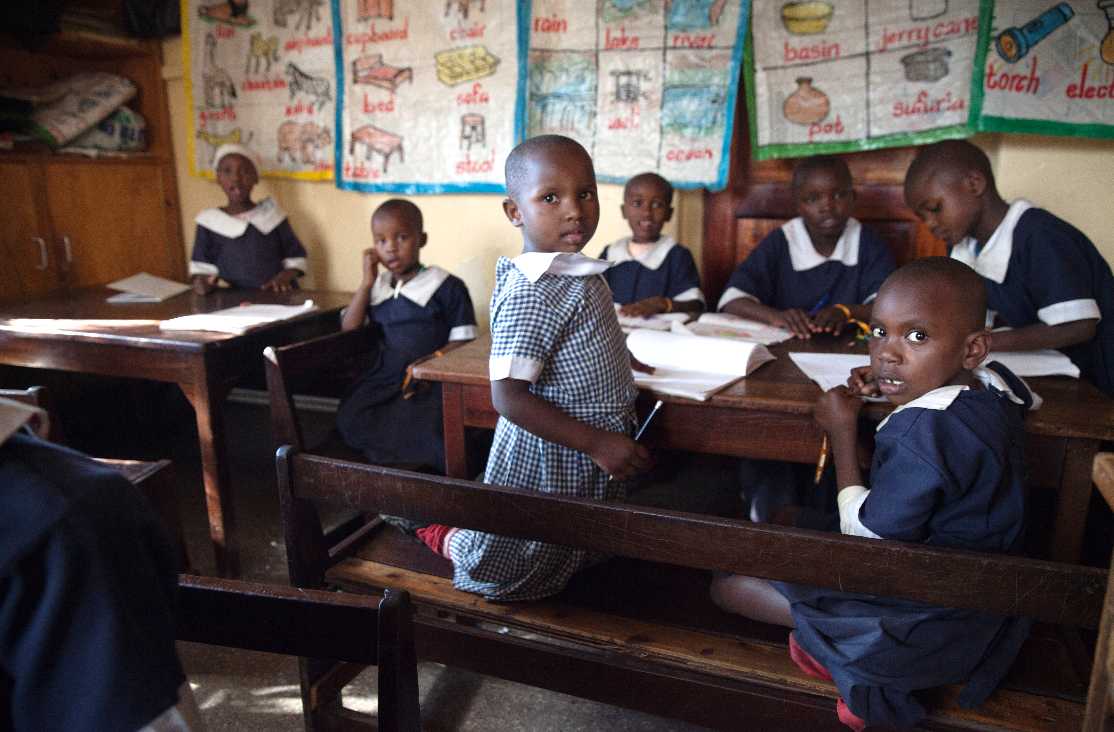 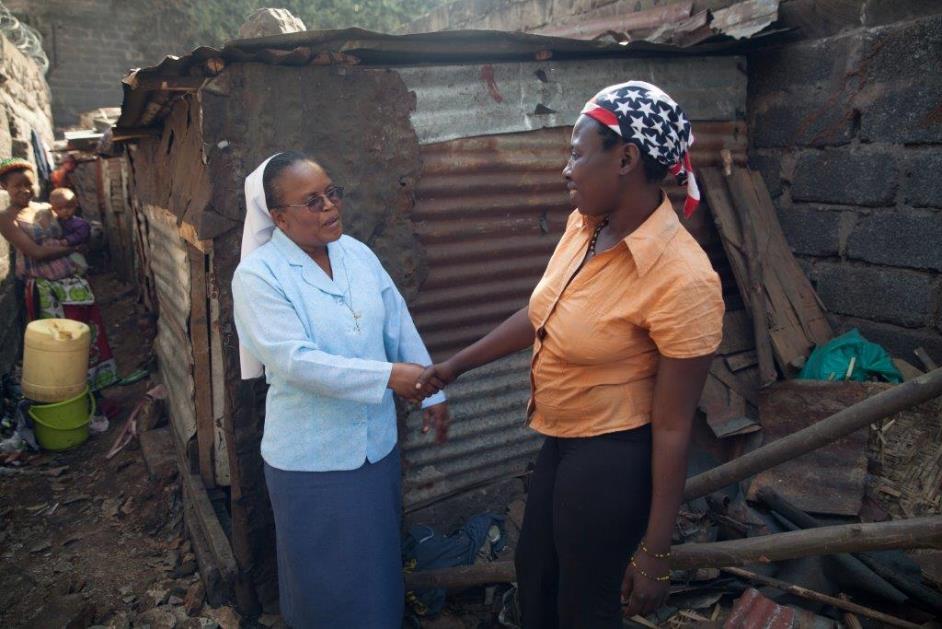 ‘Make a serious commitment to care for creation, to pay attention to every person, to combat the culture of waste.’  Pope Francis
Call to Action:         Be mindful of how you use the earth’s resources
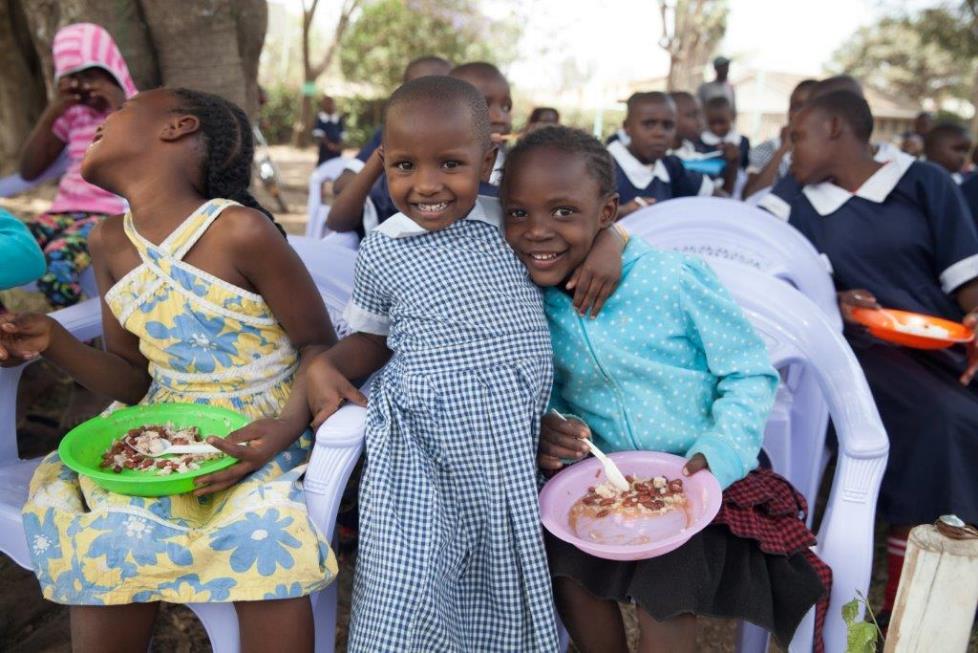 Call to Action: Consider how you could support Missio
Call to Action: Commit to reading the Gospel
All-powerful God, you are present in the whole universe                                          and in the smallest of your creatures. 
Fill us with peace, that we may live as brothers and sisters, 
harming no one.
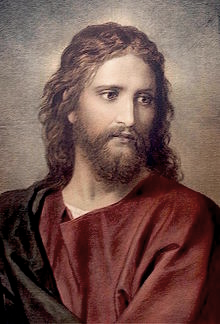 Teach us to discover the worth of each thing, 
and to recognise that we are united 
with the whole of creation.
We thank you for being with us each day.Encourage us we pray, in our struggle                                                                                     for justice, love and peace.
Amen
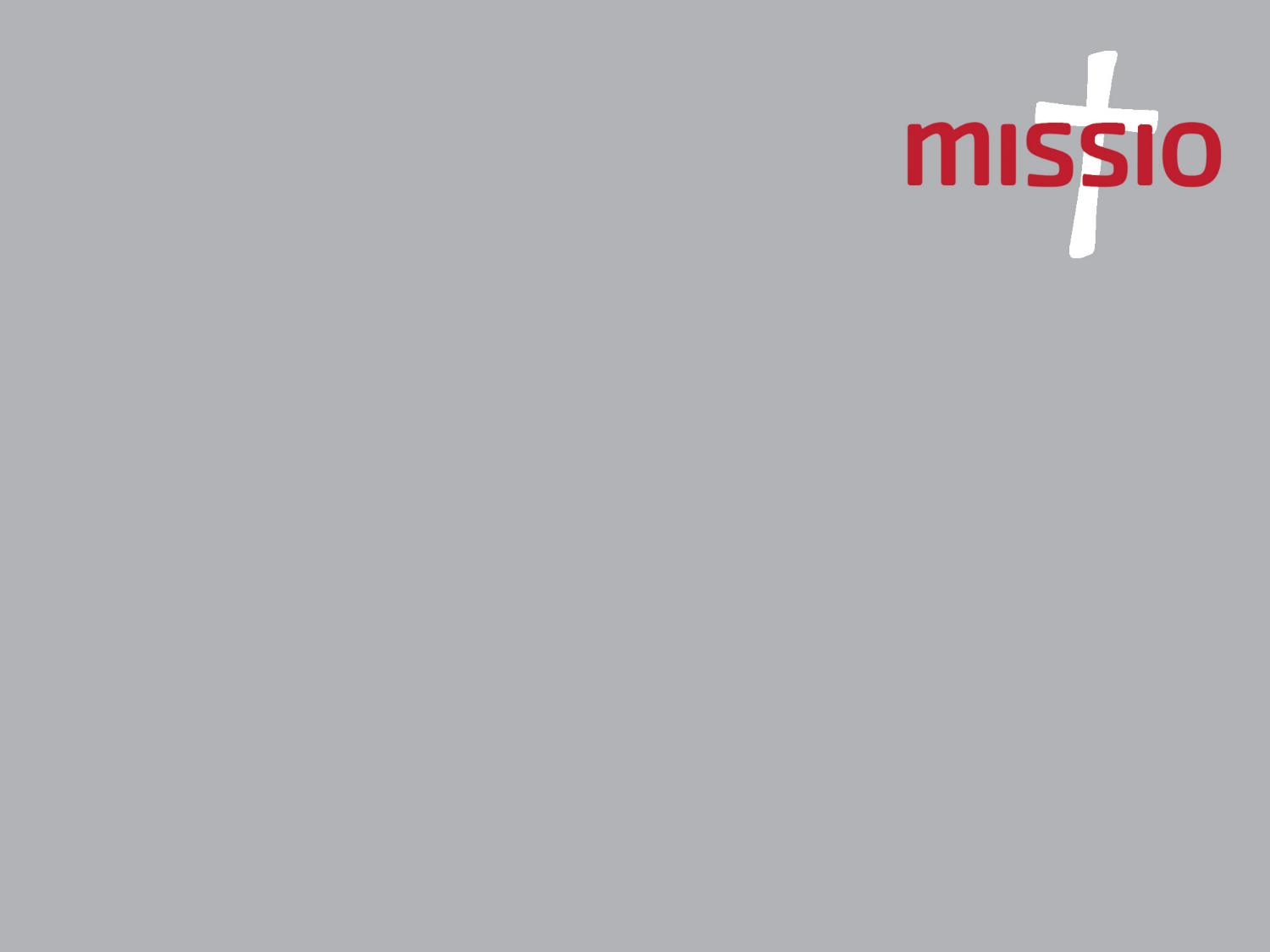 Nobody, 
no situation 
and no place 
is beyond God’s care